Introduction to generalized Pauli constraints 
and their applications
Christian Schilling
University of Oxford
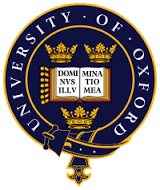 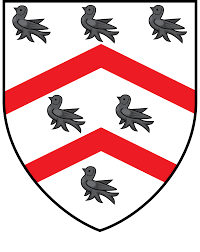 Torun, 21st June 2018
in collaboration with:
F.Tennie (Oxford), D.Ebler (Hong Kong), V.Vedral (Oxford);  
A.Lopes (Freiburg), P.Vrana (Budapest); C.L. Benavides-Riveros (Halle);
M.Altunbulak (Izmir), S.Knecht (ETH Zurich), M.Reiher (ETH Zurich),...;
O.Legeza (Budapest);
R.Schilling (Mainz)
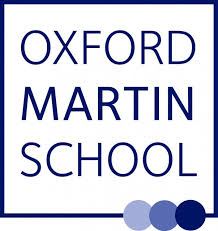 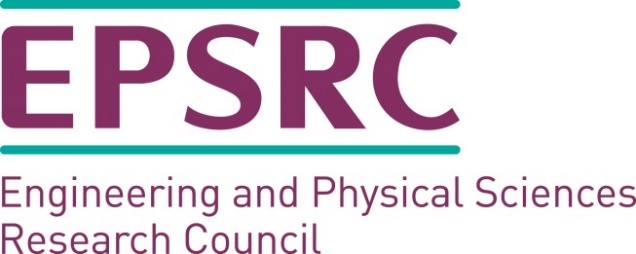 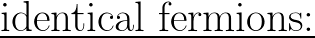 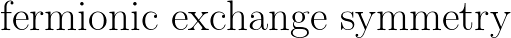 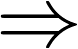 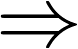 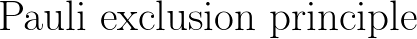 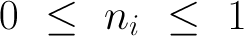 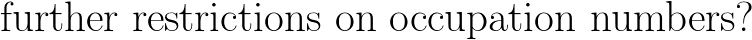 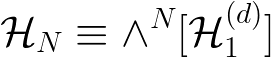 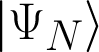 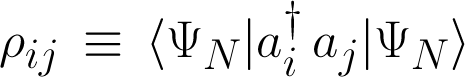 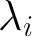 1
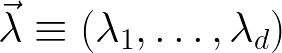 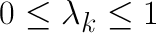 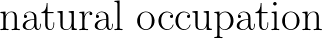 1
0
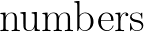 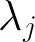 example:  N = 3  &  d= 6
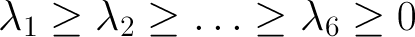 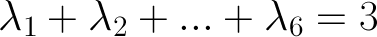 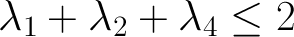 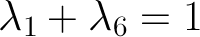 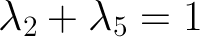 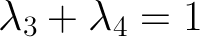 [R.E.Borland, K.Dennis, J. Phys. B, 5, 1, 1972]
[M.B.Ruskai, Phys. Rev. A, 40, 45, 2007]
in general:  finite family of generalized Pauli constraints
[A.Klyachko, J. Phys 36, 72-86, 2006]
[M.Altunbulak, A.Klyachko, CMP 282, 287-322, 2008]
[M.Altunbulak, PhD thesis, Bilkent University, 2008]
Outline
Study of concrete systems
Relevance of (quasi)pinning
Applications
1) Study of concrete systems
Position of relevant states
(e.g. ground state) ?
or here ? (pinning)
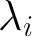 1
here ?
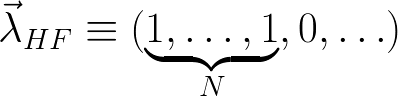 1
0
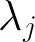 Harmonic model system
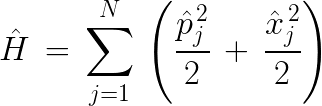 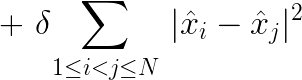 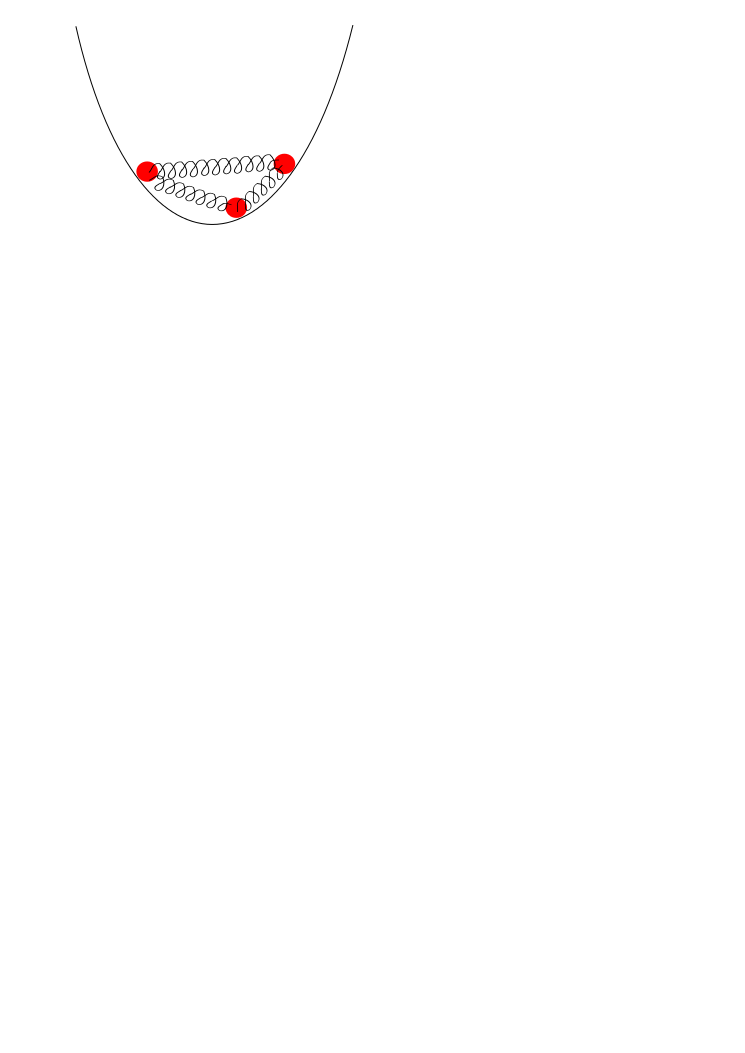 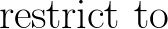 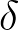 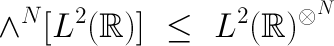 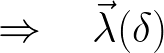 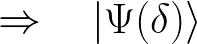 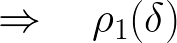 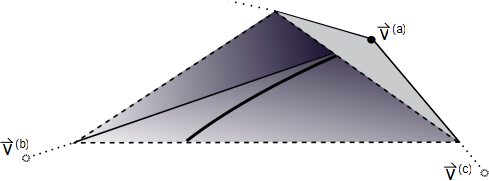 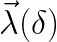 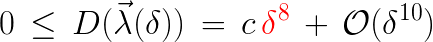 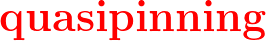 [CS, PhD thesis, ETH Zurich (2014)]
[             Phys. Rev. Lett. 110,  040404 (2013)]
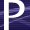 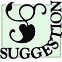 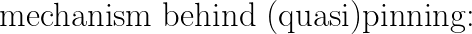 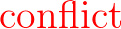 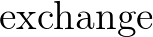 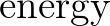 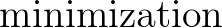 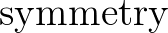 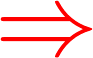 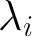 1
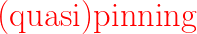 1
0
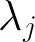 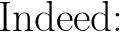 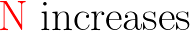 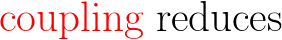 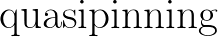 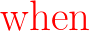 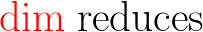 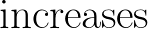 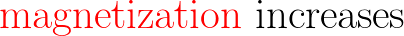 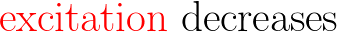 [F.Tennie, D.Ebler, V.Vedral, CS, Phys. Rev. A 93, 042126 (2016)]
[F.Tennie, V.Vedral, CS, Phys. Rev. A 94, 012120 (2016)]
[F.Tennie, V.Vedral, CS,  Phys. Rev. A 95, 022336  (2017)]
[O.Legeza, CS, Phys. Rev. A 97, 052105 (2018)]
and many further papers in quantum chemistry
International workshop on this new research field
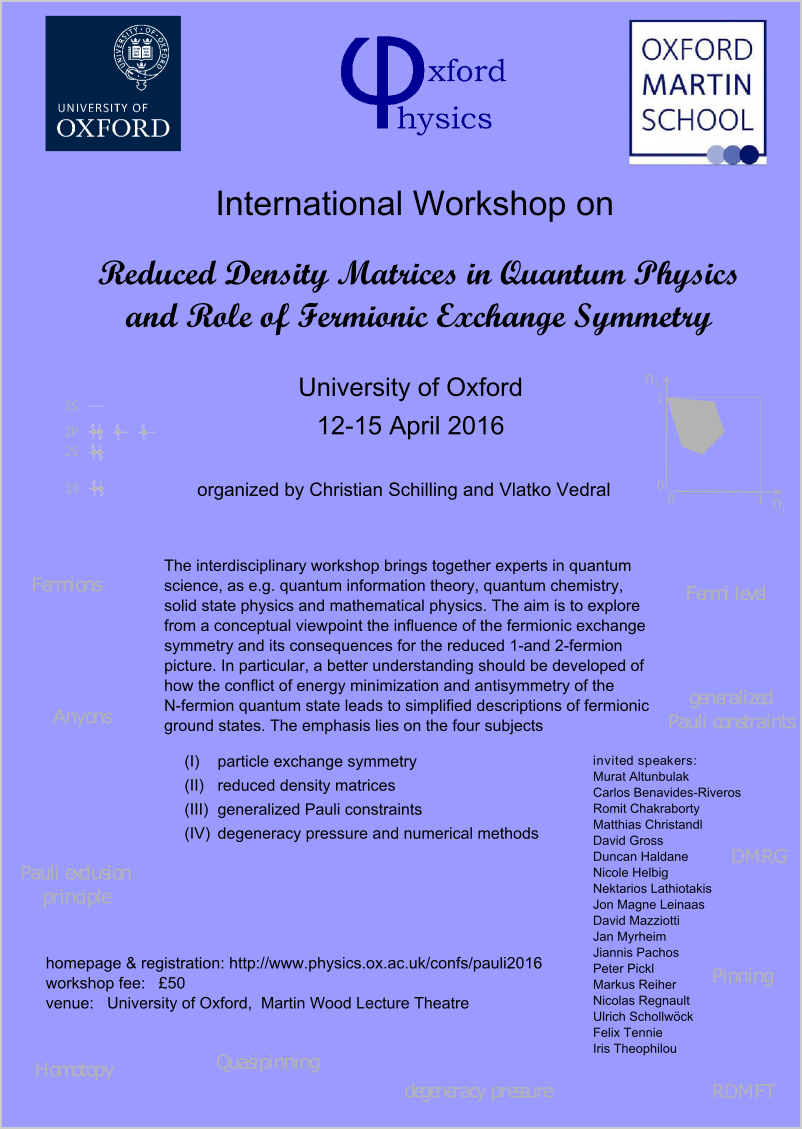 See website
 
www.physics.ox.ac.uk/confs/pauli2016

for recorded talks, slides, posters,...
2) Relevance of (quasi)pinning
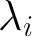 pinning
point on boundary :
restricted dynamics
1
0
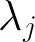 decay
impossible
generalization of:
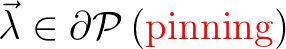 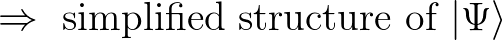 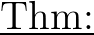 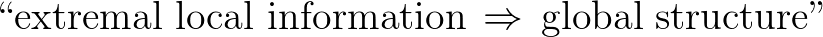 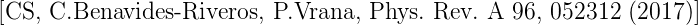 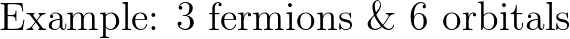 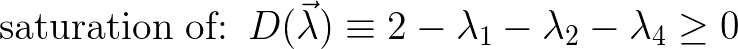 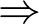 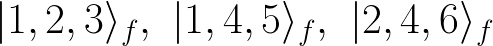 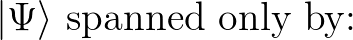 3a) Ground state problem
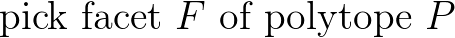 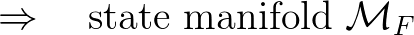 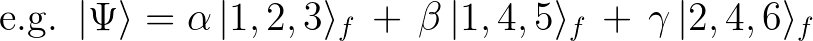 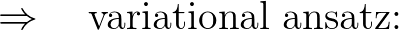 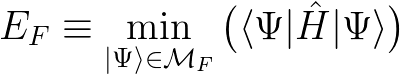 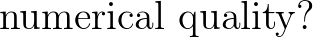 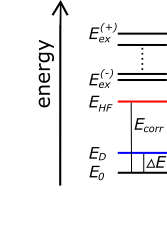 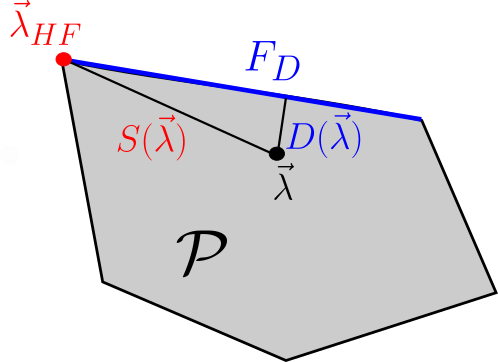 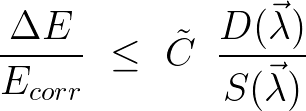 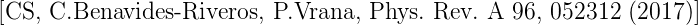 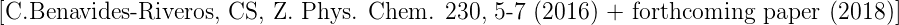 Hierarchy of MCSCF ansatzes
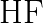 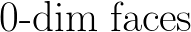 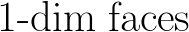 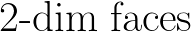 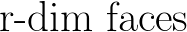 (IVb) 1RDM-Functional Theory
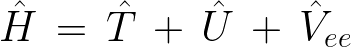 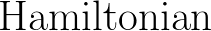 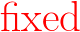 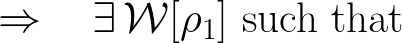 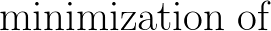 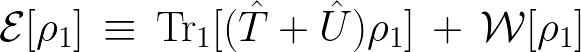 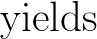 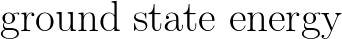 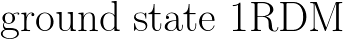 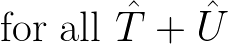 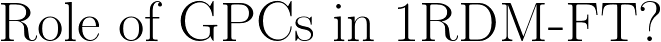 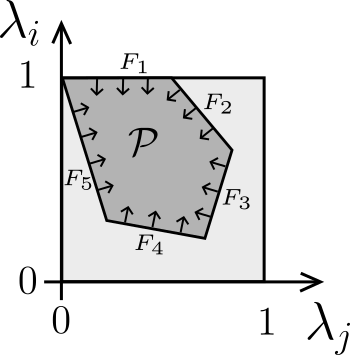 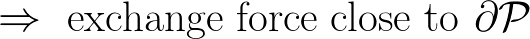 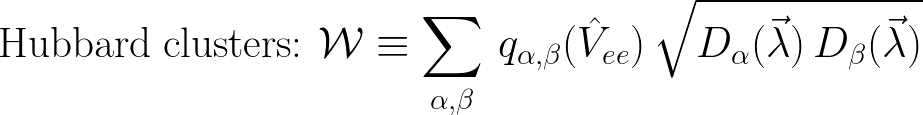 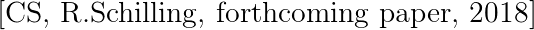 Conclusion
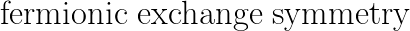 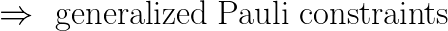 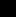 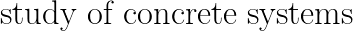 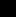 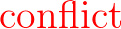 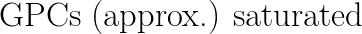 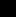 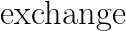 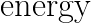 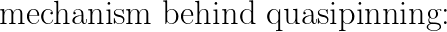 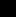 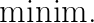 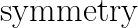 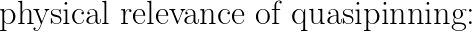 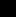 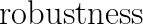 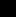 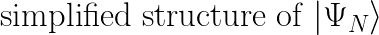 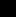 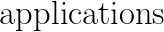 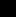 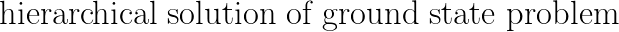 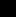 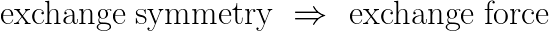 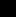 Thank you!
Hubbard model
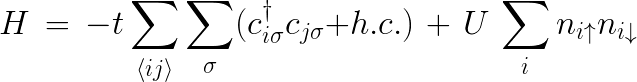 e.g. 3 electrons on 3 sites:
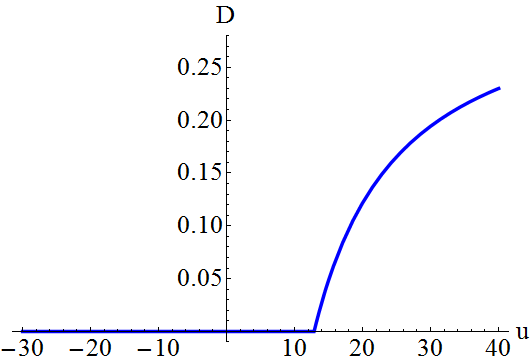 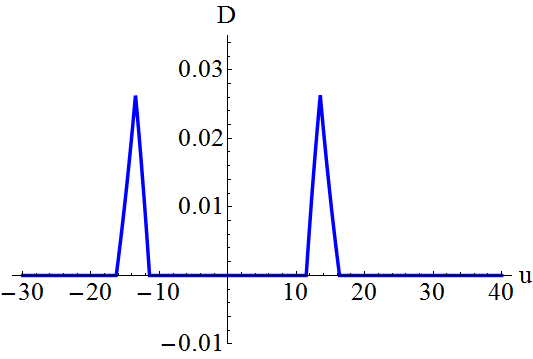 excited state
ground state
pinning requires symmetries:
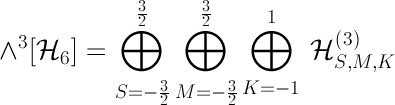 [CS, Phys. Rev. B 92, 155149 (2015)]
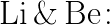 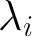 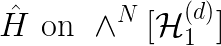 1
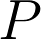 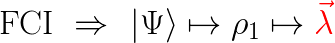 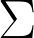 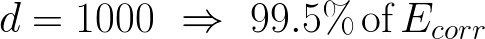 1
0
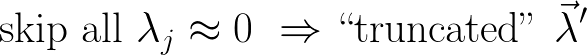 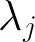 ???
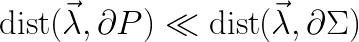 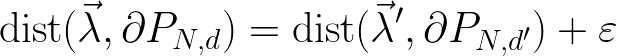 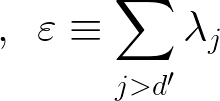 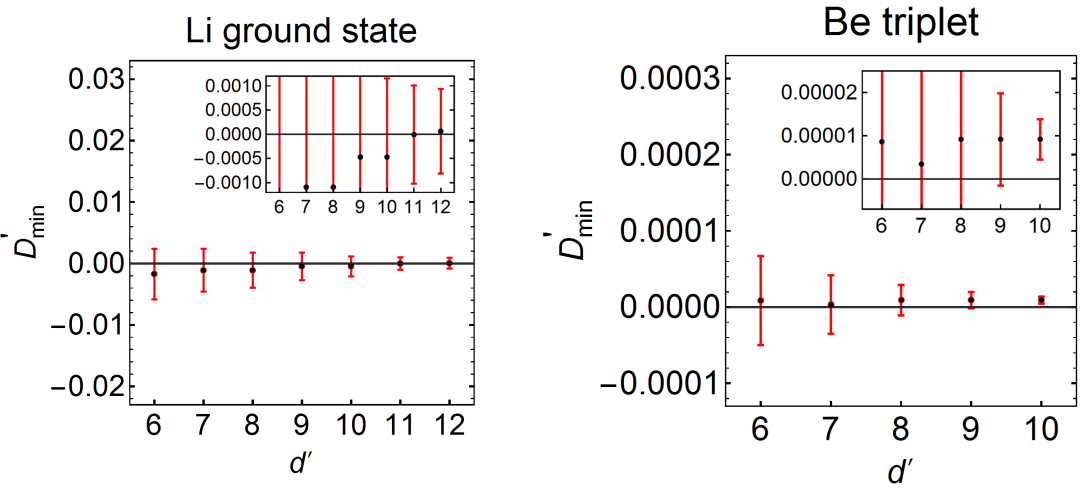 [CS, M.Altunbulak, S.Knecht, A.A.Lopes, J.D.Whitfield, M.Christandl, D.Gross, M.Reiher: Phys. Rev. A 97, 052503 (2018)]
Quantum Chemistry:
(quasi)pinning
[C.L.Benavides-Riveros, J.M.Gracia-Bondia, M.Springborg: 
  Phys. Rev. A 88, 022508 (2014); arXiv:1409.6435; Phys. Rev. A 92, 012512 (2015);
  Chem. Mod. 14, 71 (2018)]
[R.Chakraborty, D.A.Mazziotti: 
  Phys. Rev. A 89, 042505 (2014); Phys. Rev. A 91, 010101 (2015); 
  Int. J. Quant. Chem. 115, 1305 (2015); Int. J. Quant. Chem. 116, 784 (2016); 
  J. Chem. Phys. 148, 054106 (2018)]
[I.Theophilou, N.N.Lathiotakis, M.A.L.Marques, N.Helbig: 
  J. Chem. Phys. 142, 154108 (2015); J. Chem. Theory Comput. 12, 2668 (2016); 
  J. Chem. Phys. 148, 114108 (2018)]
[CS, M.Altunbulak, S.Knecht, A.A.Lopes, J.D.Whitfield, M.Christandl, 
 D.Gross, M.Reiher: 
 Phys. Rev. A 97, 052503 (2018)]
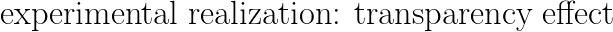 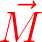 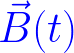 detector
physical 
system
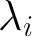 1
[CS, Phys. Rev. B 92, 155149 (2015)]
1
0
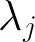 structual simplifications for N-fermion state
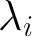 1
1
0
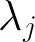 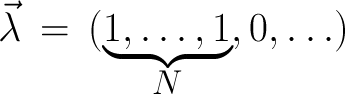 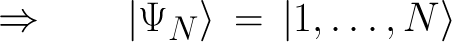 stable:
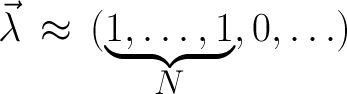 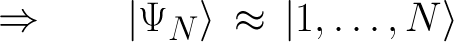